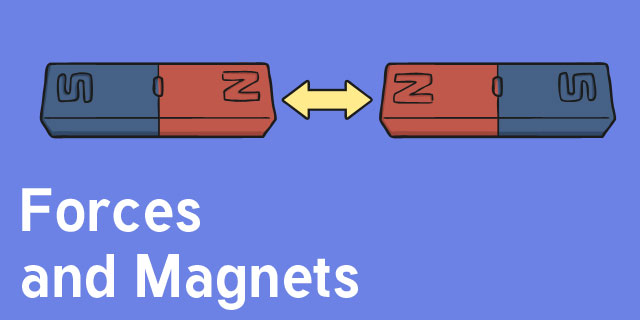 Our new topic is…
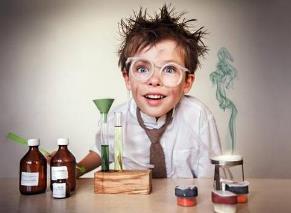 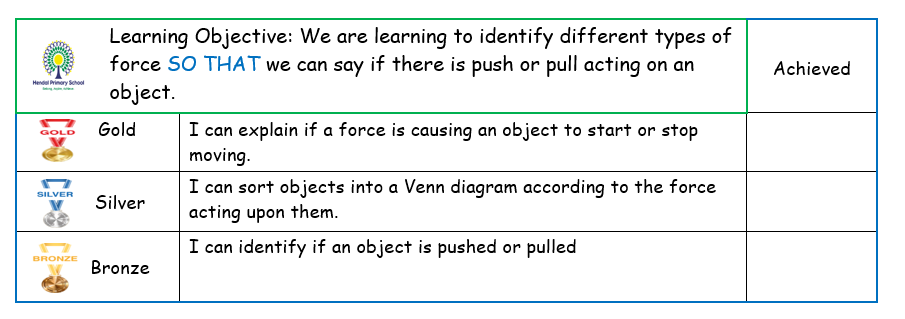 What Do You Know about Forces?
What do you already know about forces?
Do you know anything about magnets?
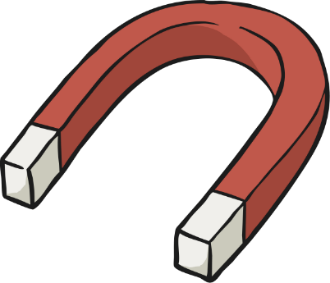 What Is a Force?
A force is a push or pull acting on an object as a result of the object's interaction with another object. 

Forces can make objects stop or start moving.
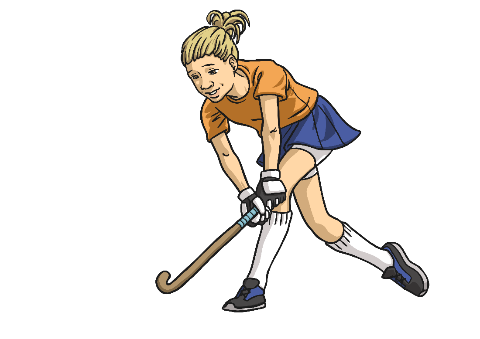 Click the hockey player to watch a clip showing the effects of forces on different objects.

While you are watching, note down any examples of pushes or pulls that you see.
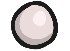 Pushes and Pulls
Did you spot these examples of pulling forces?
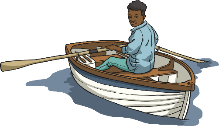 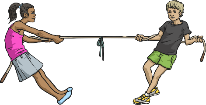 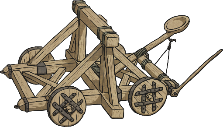 The tug of war teams pull 
the rope.
The rower pulls the oar.
A catapult is pulled back.
The string of the bow is pulled back.
The bell ringers pull the ropes.
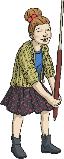 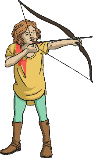 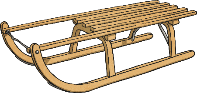 Pulling the sledge.
Pushes and Pulls
Did you notice these examples of pushing forces?
The runner's feet push off the ground.
The hockey stick pushes the ball.
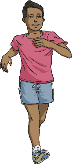 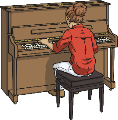 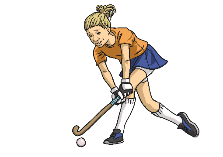 A person pushes the piano keys down.
The golf club pushes the golf ball.
The woman pushes the pram.
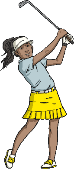 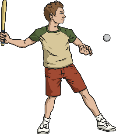 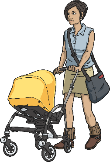 The bat pushes the ball.
Forces in Action
Can you think of any more pushes or pulls?
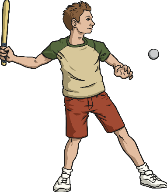 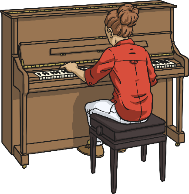 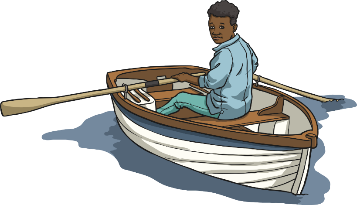 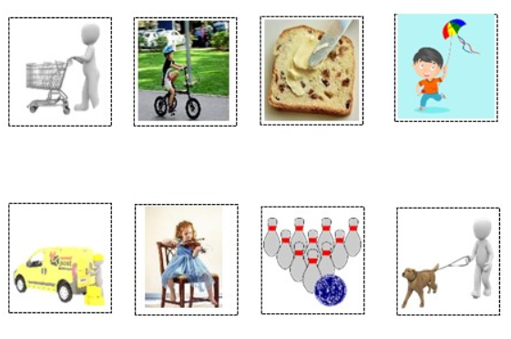 Are they pushing, pulling or both?
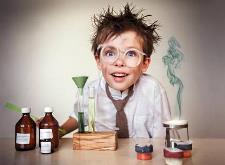 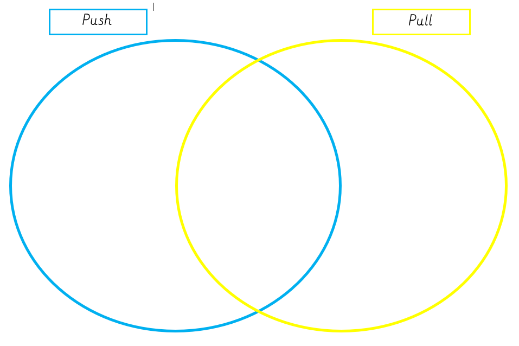 Sort them into your Venn diagram.
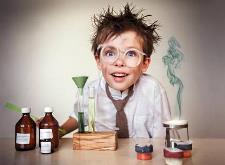 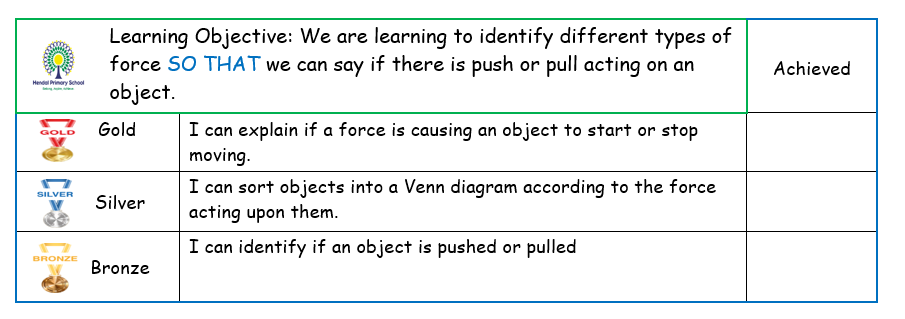 Let’s 
GO FOR GOLD!
Draw a table and tick the correct box.
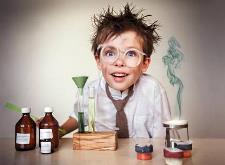